El debate público sobre la prostitución: reconciliando paradigmas
Vanesa Sáiz Echezarreta, Diana Fernández Romero, Maria Cruz Alvarado López, Patricia Simón

21 de abril de 2016
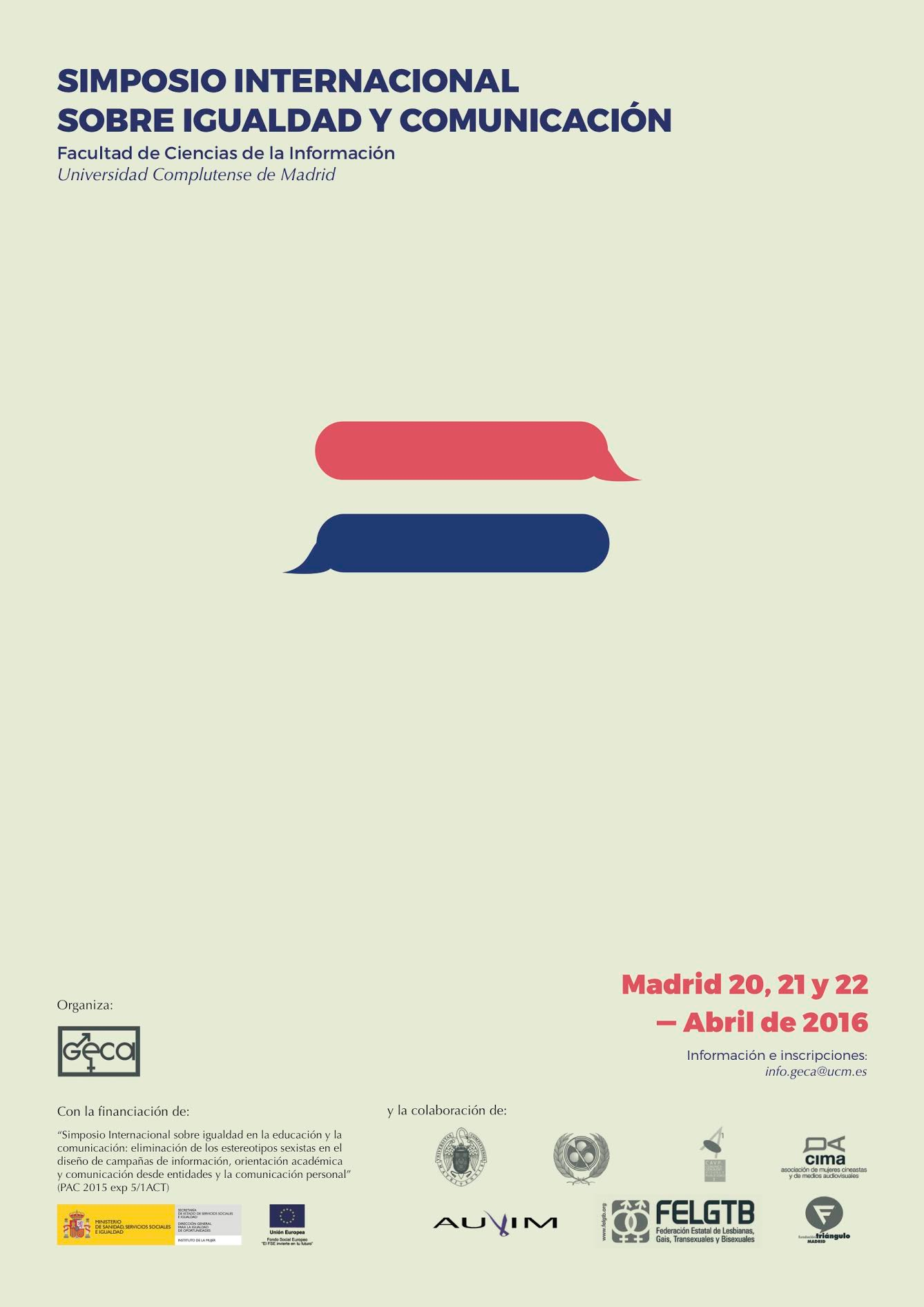 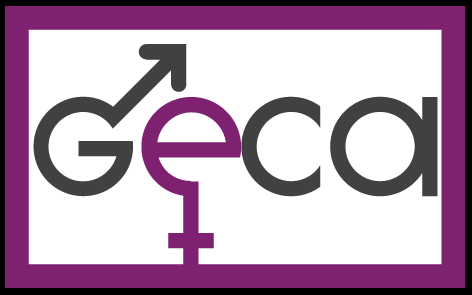 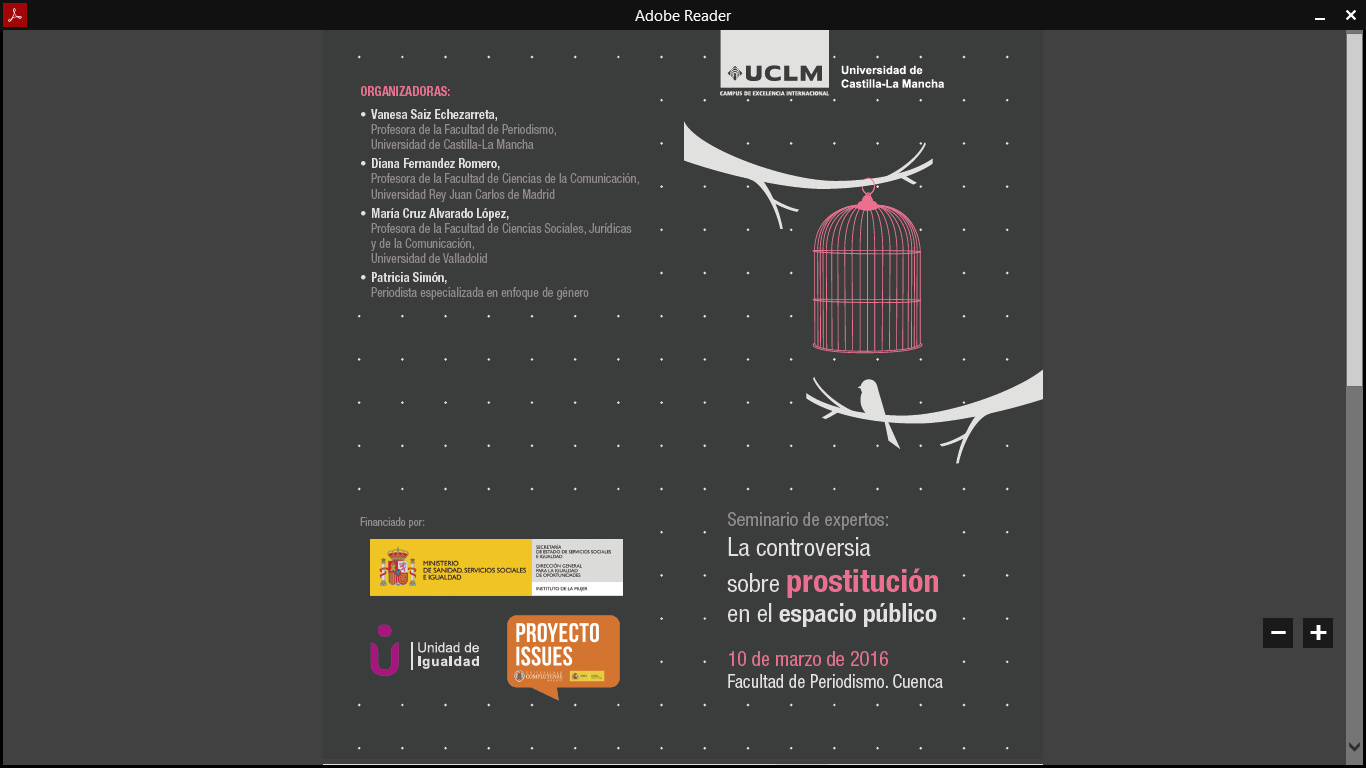 Equipo
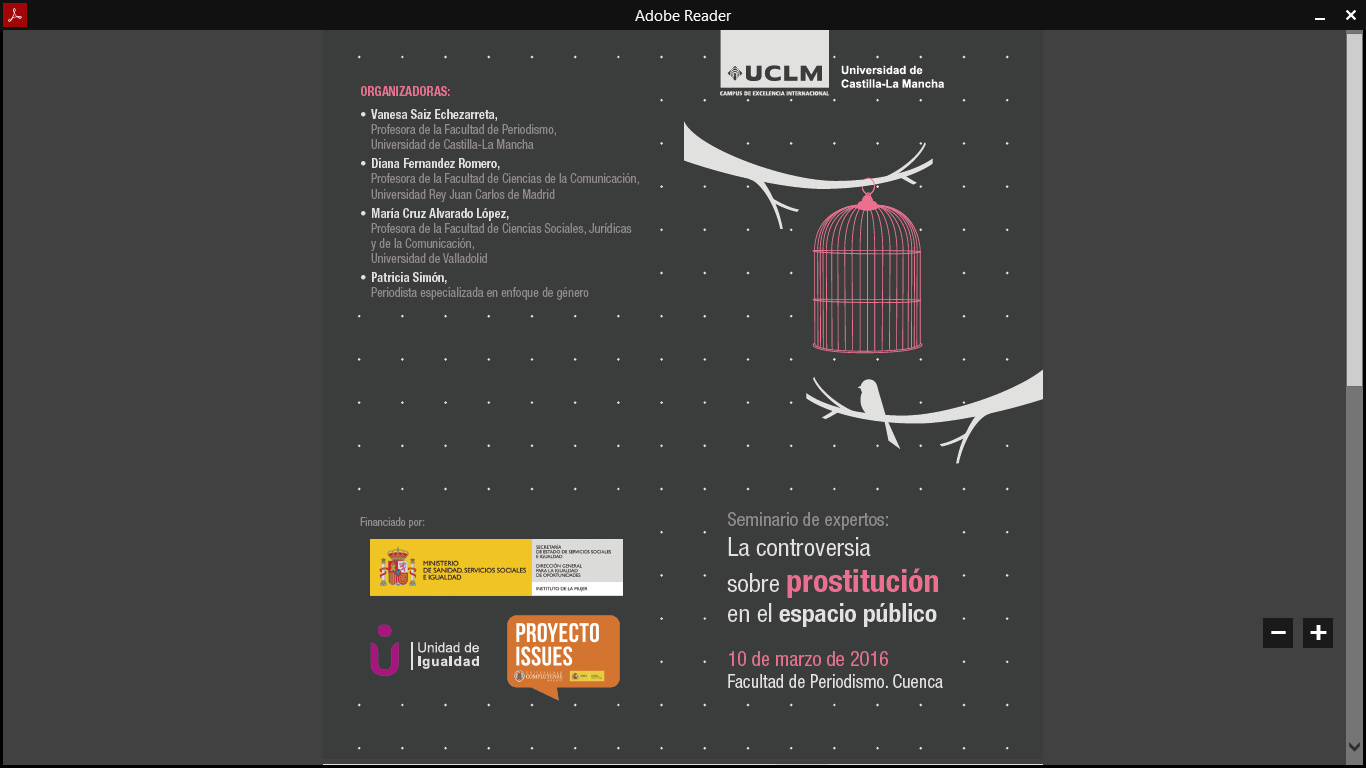 Proyecto marco
La construcción de asuntos públicos en la esfera pública mediatizada: análisis semioetnográfico de la información (Grupo Semiótica, Comunicación y Cultura UCM / Proyecto: Controversia e imaginarios socio-sexuales
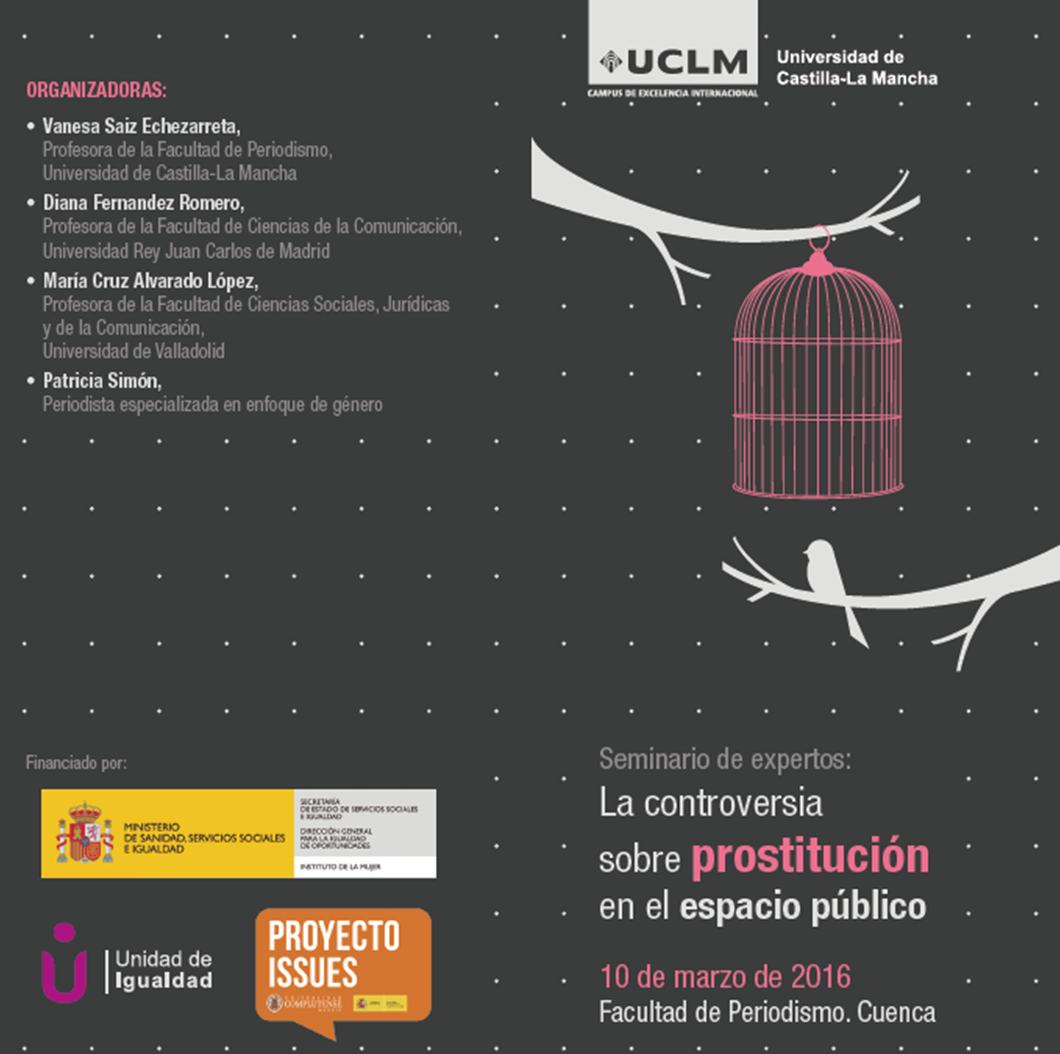 Puntos de partida para abordar el tema de la controversia sobre prostitución en el espacio público
Incertidumbre compartida (actualidad, controversia, políticas, radicalización…)

2. 	Medios como instrumentos centrales para definir, mediar, bloquear o avanzar el debate
Lo escenifican (incluyen/excluyen voces)
Ofrecen relatos (apoyan o critican posiciones)
Objetivos generales
1. Realizar una investigación participativa en torno a la construcción de discursos públicos y a las dinámicas del debate sobre prostitución y trata:
 
Identificar actores relevantes.
Describir los argumentos y las relaciones que se establecen entre ellos.
Localizar espacios de discusión y promover espacios para la profundización y mejora.
Pensar conjuntamente con los expertos/as.

2. Sensibilizar a los/las estudiantes de las áreas de periodismo y comunicación (perspectiva de género/lucha contra la violencia de género)
Objetivos específicos
Analizar la representación de los medios (y en relación con la esfera digital).
Incluir en la reflexión académica a responsables de los discursos.
Generar relaciones entre expertos.
Poner en relación a periodistas y fuentes especializadas para contrastar experiencias, compartir limitaciones y detectar oportunidades de cambio.
Identificar pautas de trabajo y representación que deberían modificarse.
Buscar buenas prácticas en la articulación del debate y en su representación mediática.
Actividad
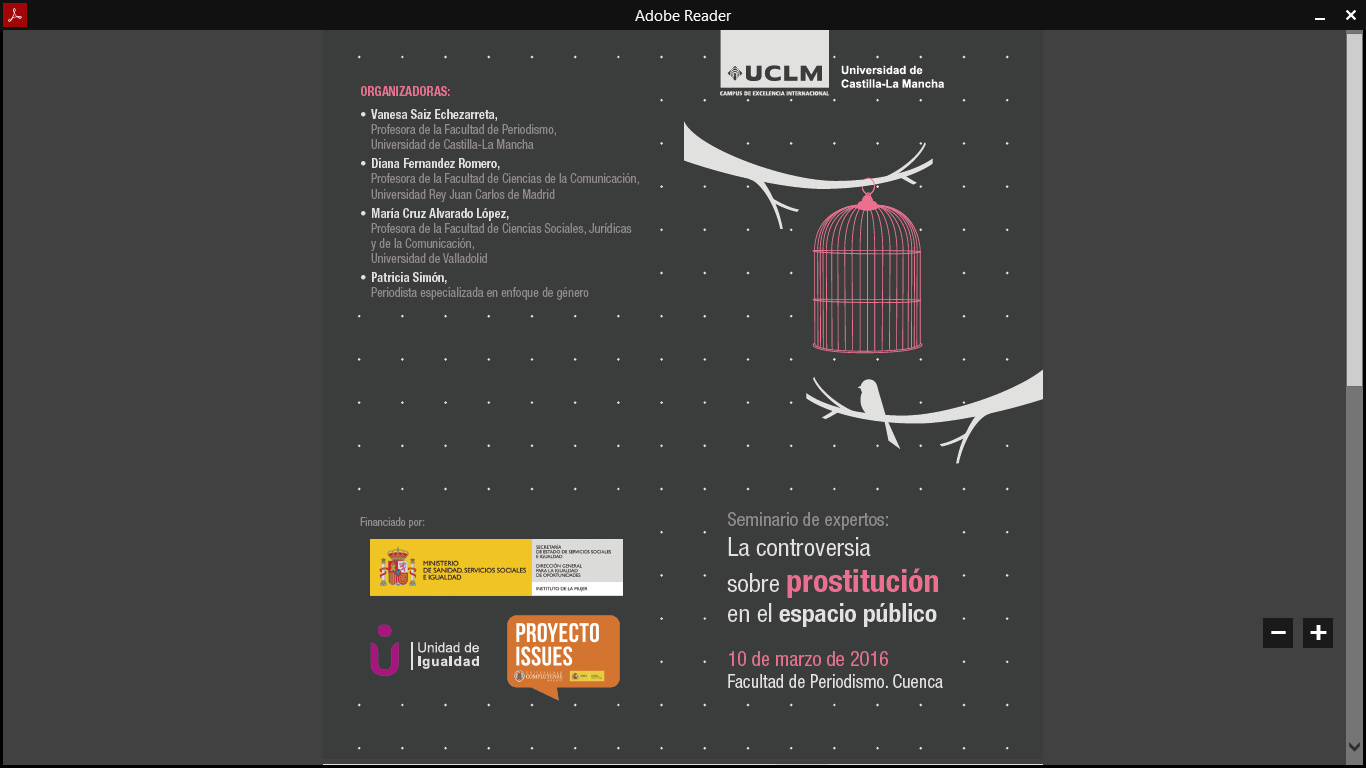 Formato: espacio de “experimentación colectiva”
Probar formatos diferentes que abran la discusión y eviten la escenificación de posturas:

No abierto al público.
Personas con distintos niveles de implicación y posiciones.
Meta compartida: explorar en busca de los puntos de fractura, de los elementos en los que se podría indagar más, incidir, intervenir.
Preguntas específicas que permitan abrir y cerrar el debate y explorando aspectos diferentes y comunes.

Se busca reproducir la deliberación.
Interesa tanto el contenido del debate como su proceso.
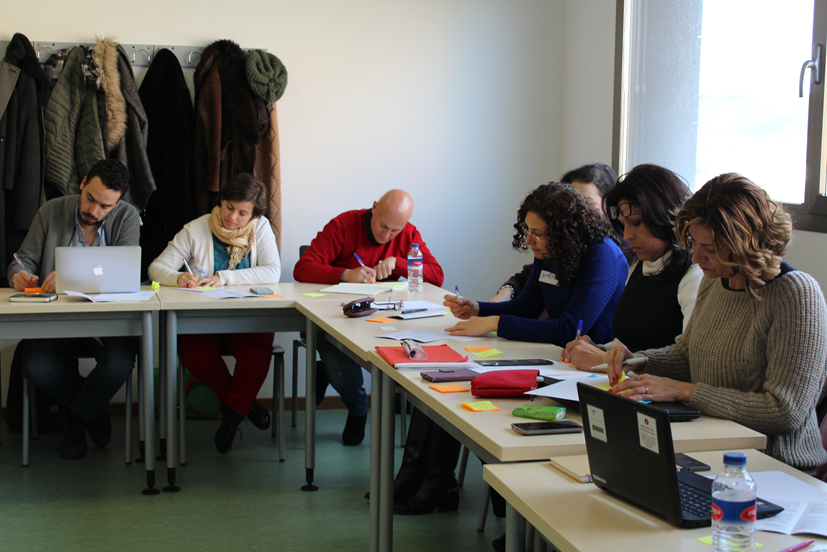 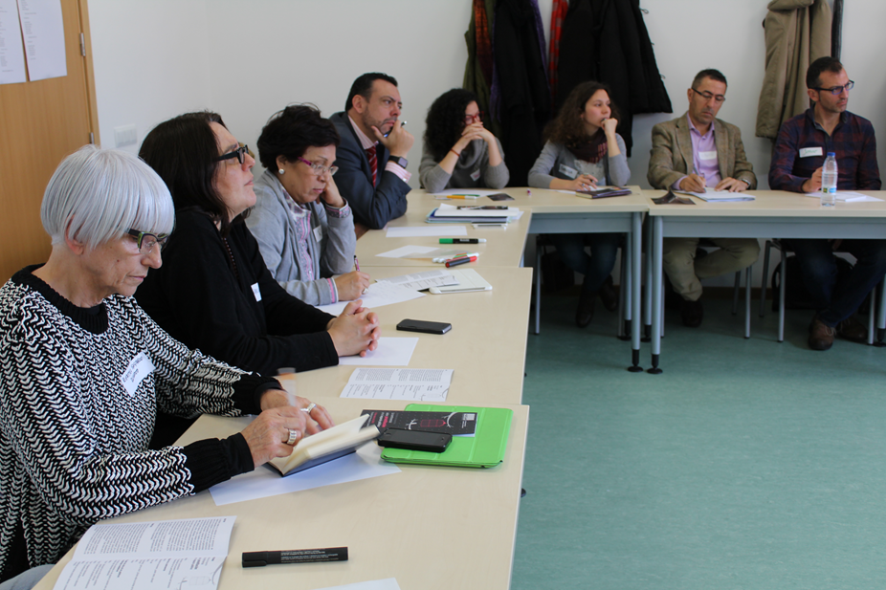 Participantes
Búsqueda de participantes
Organizaciones que no quieren participar:

porque sienten que les obligaría a tomar posición
si deben hacerlo junto a otras con las que han tenido conflictos previos

Portavoces que sólo quieren participar si pueden exponer su posición sin condiciones. 

Interés mayor del previsto por parte de periodistas.

Dificultad para encontrar profesionales del sector de la publicidad.
Participantes definitivos
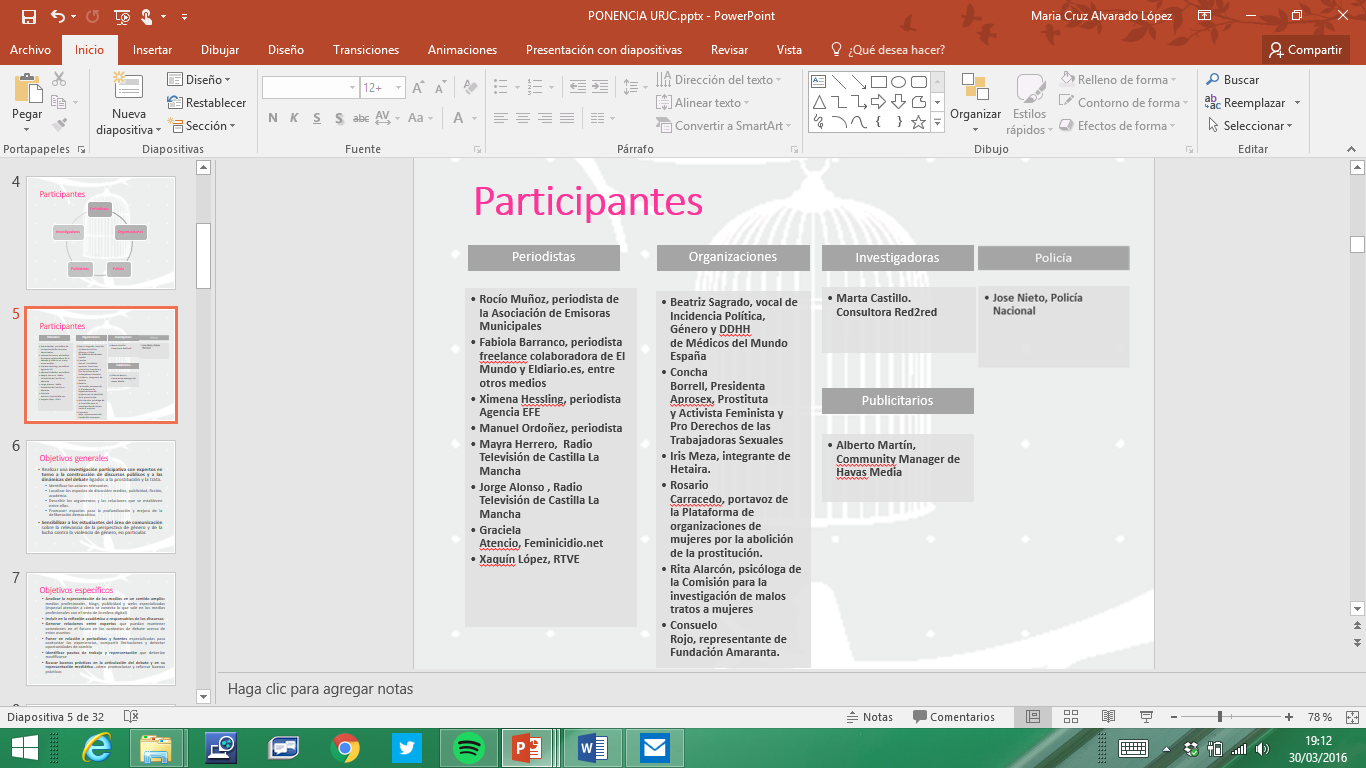 Evaluación de riesgos/soluciones
Dinámicas
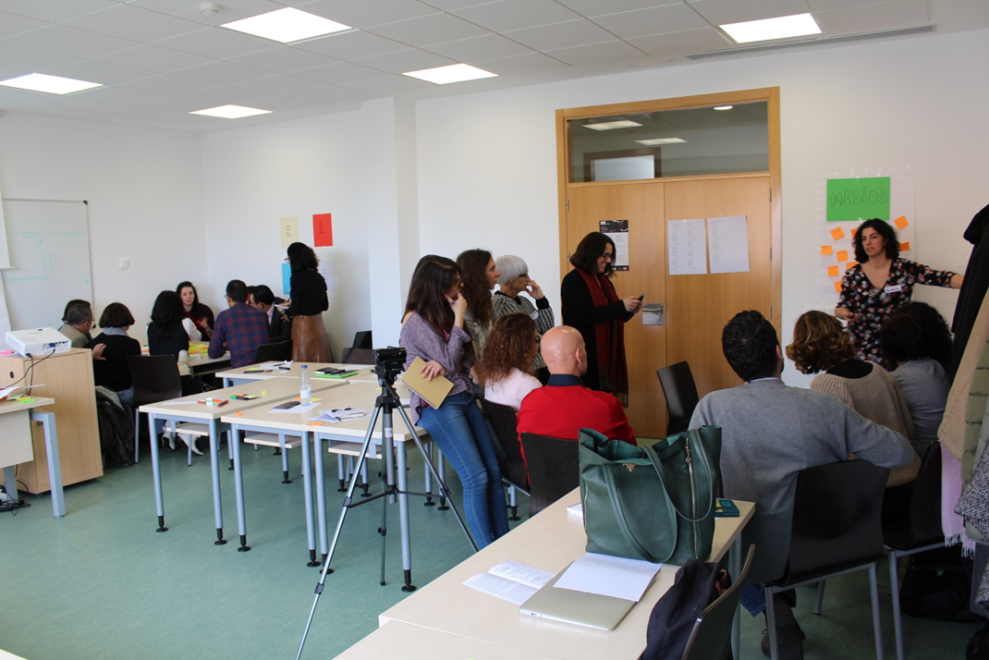 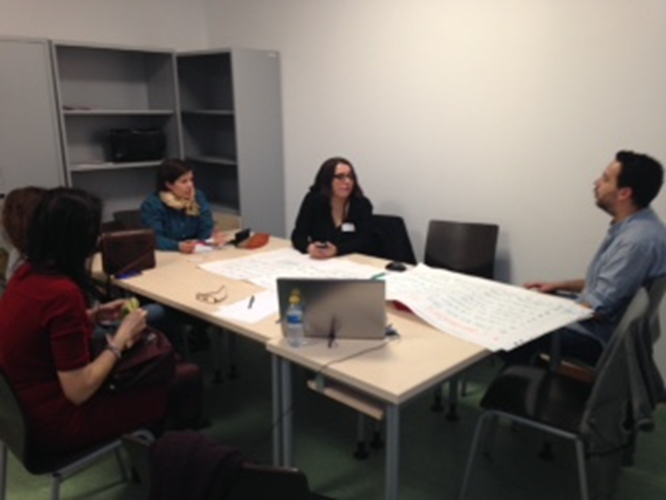 Dinámica inicial: Brainstorming sobre el debate y la cobertura
¿Con qué metáfora, imagen o adjetivo explicaríais cómo se está produciendo el debate en España? o ¿a qué otros temas de debate creéis que se parece el debate que se da en los medios sobre prostitución?

¿Cómo definiríais en pocas palabras la cobertura que hacen los medios sobre este asunto?
Dinámica “Mapeando el escenario: ¿Quién habla y donde?”
Objetivos: 

Identificar las voces presentes en el debate, cuáles tienen presencia en los medios profesionales y cuáles se invisibilizan. 
Valorar el grado de presencia y legitimidad otorgada a esas voces en la esfera pública.
Cuestionar el mapa y plantear posibles cambios.
Dinámica “Mapeando el escenario: ¿Quién habla y donde?”
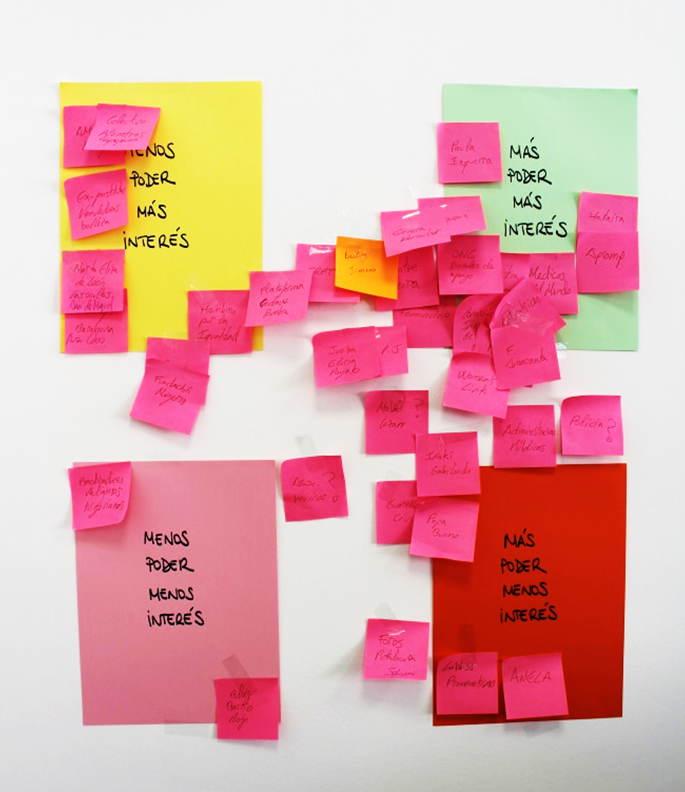 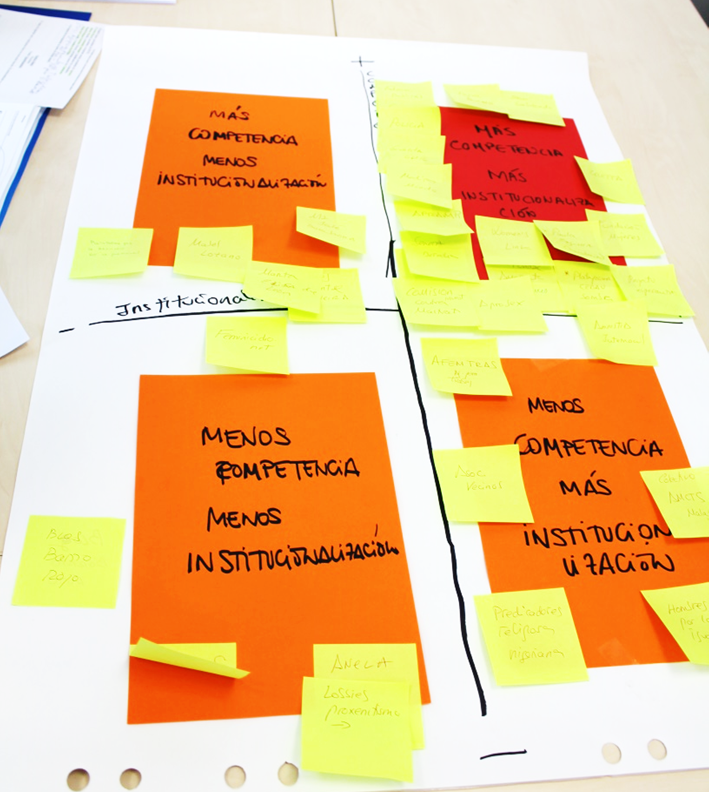 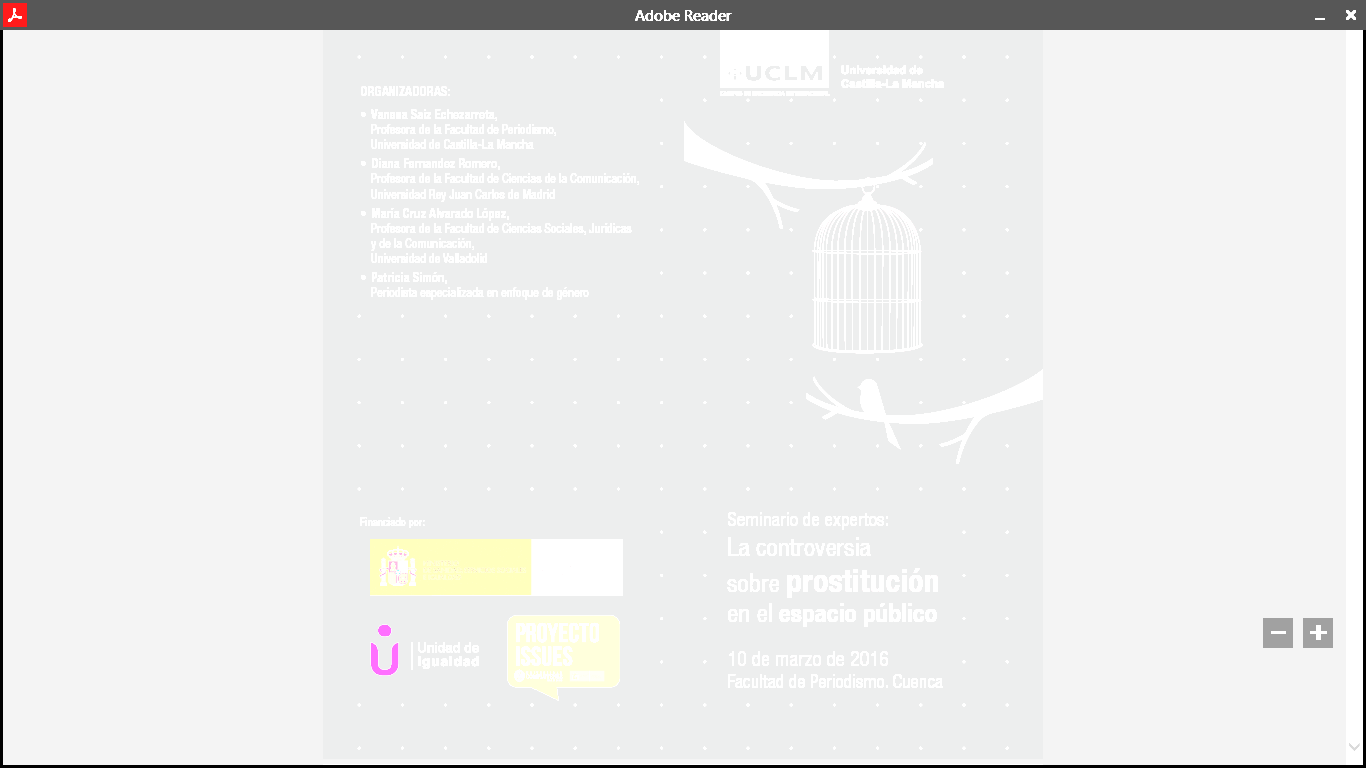 Dinámica “Mapa de empatía” con los públicos
¿Qué deberían los públicos escuchar, ver, decir, sentir, hacer y, con ello, pensar?
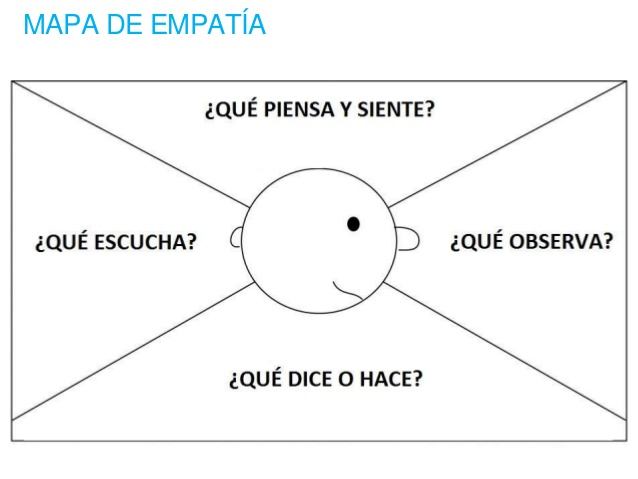 Dinámica de “Análisis de caso”
3 grupos

Debate
Información
Publicidad y representación visual

Análisis de las recomendaciones sobre coberturas mediáticas
Valorar el documento El tratamiento de la prostitución y la trata con fines de explotación sexual en los medios de comunicación. Recomendaciones implementado desde el Ayuntamiento de Barcelona
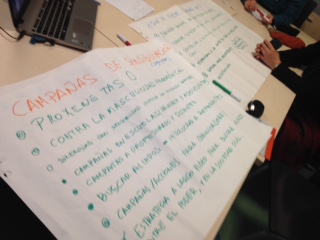 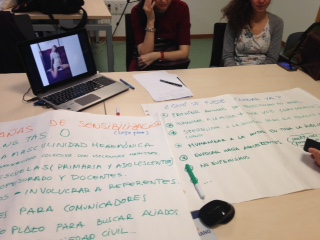 Dinámica de cierre
¿Cómo sería la cobertura periodística ideal y/o el enfoque comunicativo?

Declaración de intenciones y puntos de encuentro
Cuáles serían sus valores
Cuáles serían sus comunidades de referencia (fuentes y públicos)
Que los haría diferentes
Cuáles serían sus luchas
Dinámica de cierre
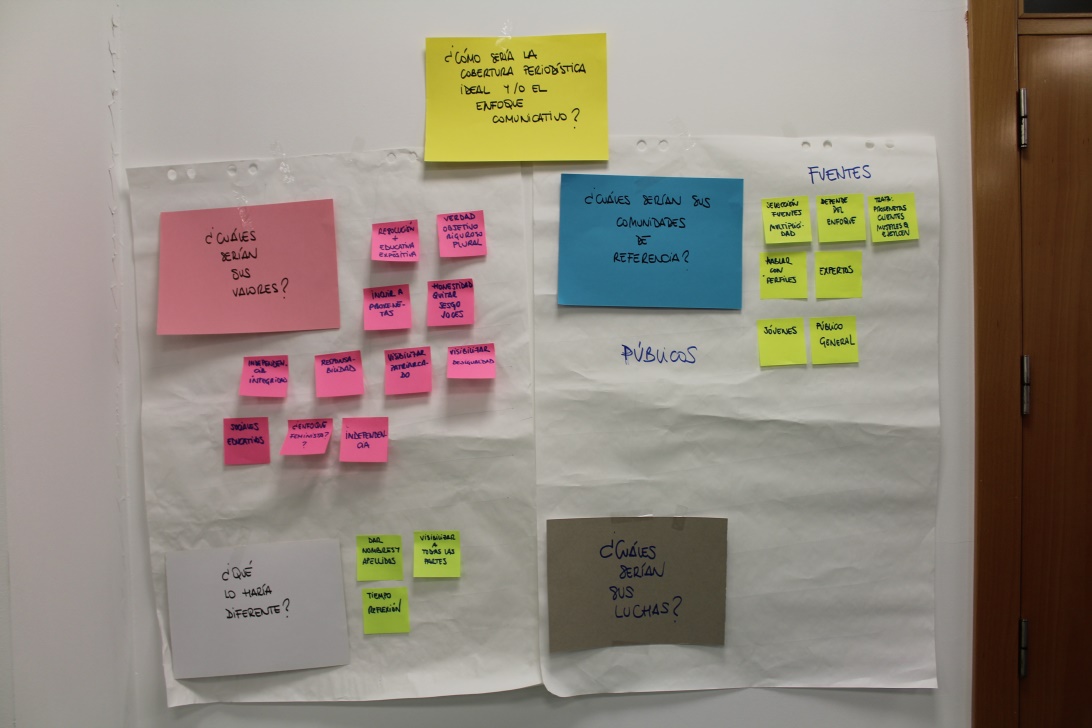 Conclusiones preliminares
El debate sobre el discurso público, la cobertura mediática
Escasa reflexión sobre la mediatización del problema. 

Dificultad para hablar de cobertura mediática.  

Defensa de las posiciones con respecto a la prostitución.
Puntos reiterados (tópicos)
Los medios de comunicación hacen caja con este tema. 

Teorías que no identifican actores concretos. 

Se afirma que no hay debate, qué solo existe el estigma, la estereotipación, la invisibilidad.
Debate prostitución y trata
Dicotómico: abolicionismo / regulación.

Saturación de portavoces con enfoques personalistas.

Hincapié en los elementos de distancia y no en los asuntos de consenso parcial. 

Al servicio del refuerzo de imaginarios, creencias y valores compartidos. 

Adaptación a las lógicas mediáticas.

Escaso, incoherente, parcial.
Pautas informativas
Género de sucesos.

Sensacionalismo, superficialidad, simplificación.

Prostitución y trata suelen ir ligadas.

No se incorpora el marco explicativo de las desigualdades.

Confusiones conceptuales (tráfico, trata).

Sobrerrepresentación del discurso policial como enfoque y fuente.
Pautas informativas
Dificultad para desarrollar y difundir investigaciones.

Invisibilidad de la estructura (del negocio/entramado).

Invisibilidad de la demanda.

No hay cuestionamiento de las cifras disponibles.

Pautas de representación que revictimizan frente al enfoque de la fortaleza y la supervivencia.
Visibilidad de actores
Visibilidad de las mujeres como víctimas “ideales” de trata.

Invisibilidad de mujeres en situación de prostitución (pobres, migrantes, no organizadas, en condiciones de supervivencia).

Las mujeres están desprovistas de una historia.

Dificultad para incorporar voces que no estén institucionalizadas y/o no se adapten a las lógicas mediáticas.

No hay visibilidad de otras prostituciones (homosexual, transexual, etc.)
Discursos publicitarios
No se ha incorporado al debate público la discusión sobre los anuncios online.

Vacío legal sobre la sanción a los anuncios sexistas de servicios sexuales.

Falta implicación del sistema publicitario en la búsqueda activa de soluciones.

Las campañas de sensibilización son escasas, asistemáticas, perpetúan el estigma.
Propuestas
Buscar sinergias: hay un corpus de conocimiento previo que puede ser aplicable (violencia de género).

Ampliar el marco del debate, que debería ser el de sexualidades en un sentido amplio. (Conexión entre prostitución y maternidad subrogada a través del postcolonialismo, racismo, violencias machistas, pornografía, etc.)

Potenciar la función de mediación activa de los y las comunicadores, indagando en enfoques específicos y no previstos.

Aumentar el foco en la demanda, la violencia, el proxenetismo y las estructuras.
Propuestas
5.  Periodismo como espacio para cuestionar los marcos legales imperantes.

6. Repensar y cuestionar las prácticas periodísticas y publicitarias, mejorando la formación, no como elemento ofrecido de manera externa sino en colaboración con los medios y los protagonistas.

7. Enfoque ideal: interseccionalidad, derechos humanos, feminismo, periodismo desde la intervención social con un enfoque de fortaleza (observar supervivientes en lugar de víctimas).
Gracias por su atención
Vanesa Sáiz Echezarreta
vanesa.saiz@uclm.es
Diana Fernández Romero
diana.fernandez.romero@urjc.es
María Cruz Alvarado López
macal@hmca.uva.es
Patricia Simón
patriciasimon@gmail.com